7. Поворот
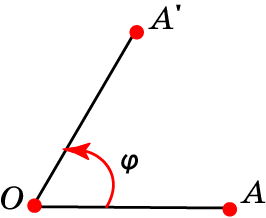 [Speaker Notes: В режиме слайдов ответы появляются после кликанья мышкой]
Симметрия n-го порядка
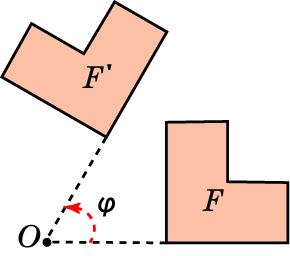 [Speaker Notes: В режиме слайдов ответы появляются после кликанья мышкой]
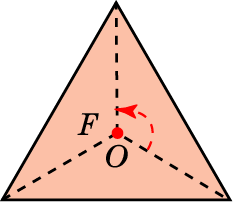 [Speaker Notes: В режиме слайдов ответы появляются после кликанья мышкой]
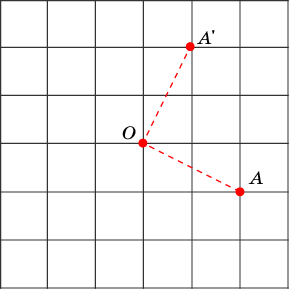 Ответ:
Упражнение 1
Изобразите точку A’, полученную из точки A поворотом вокруг точки O на угол 90о против часовой стрелки.
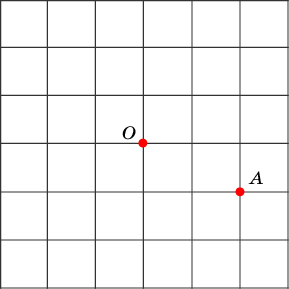 [Speaker Notes: В режиме слайдов ответы появляются после кликанья мышкой]
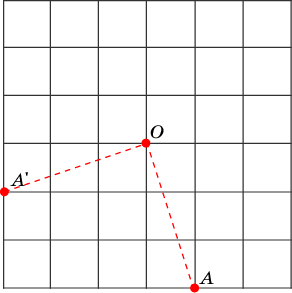 Ответ:
Упражнение 2
Изобразите точку A’, полученную из точки A поворотом вокруг точки O на угол 270о против часовой стрелки.
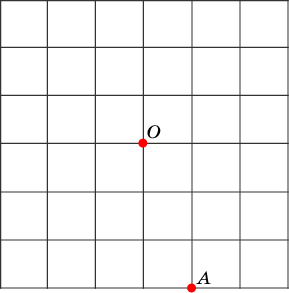 [Speaker Notes: В режиме слайдов ответы появляются после кликанья мышкой]
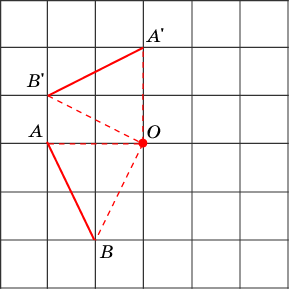 Ответ:
Упражнение 3
Изобразите отрезок A’B’, полученный из отрезка AB поворотом вокруг точки O на угол 90о по часовой стрелке.
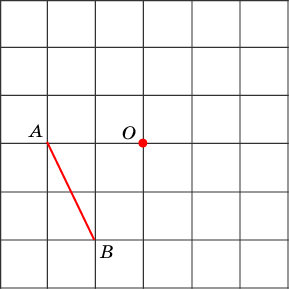 [Speaker Notes: В режиме слайдов ответы появляются после кликанья мышкой]
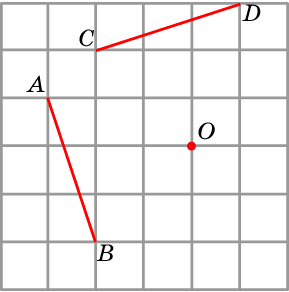 Ответ:
Упражнение 4
Отрезок CD получен поворотом отрезка AB на угол 90о по часовой стрелке. Укажите центр поворота.
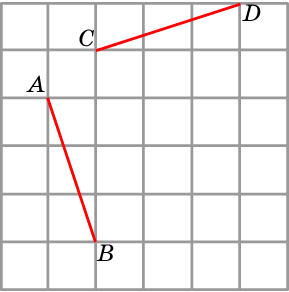 [Speaker Notes: В режиме слайдов ответы появляются после кликанья мышкой]
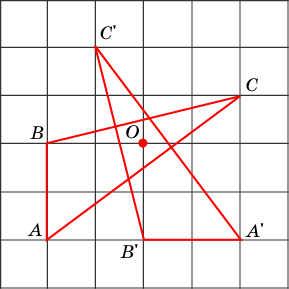 Ответ:
Упражнение 5
Изобразите треугольник A’B’C’, полученный из треугольника ABС поворотом вокруг точки O на угол 90о против часовой стрелки.
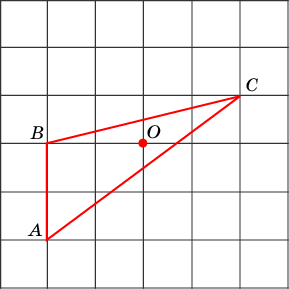 [Speaker Notes: В режиме слайдов ответы появляются после кликанья мышкой]
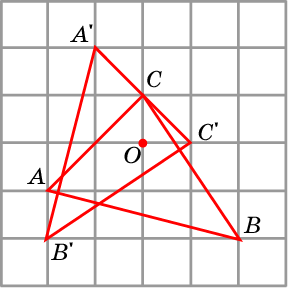 Ответ:
Упражнение 6
Изобразите треугольник, полученный поворотом треугольника ABC вокруг точки O на угол 90о по часовой стрелке.
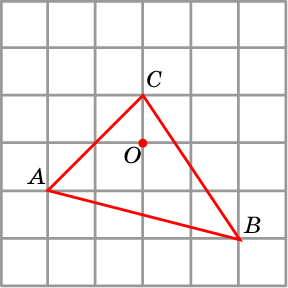 [Speaker Notes: В режиме слайдов ответы появляются после кликанья мышкой]
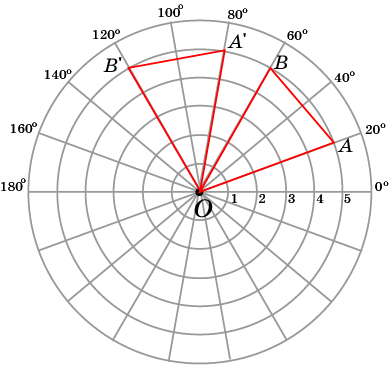 Ответ:
Упражнение 7
Изобразите треугольник, полученный из треугольника OAB поворотом вокруг точки O на угол 60о против часовой стрелки.
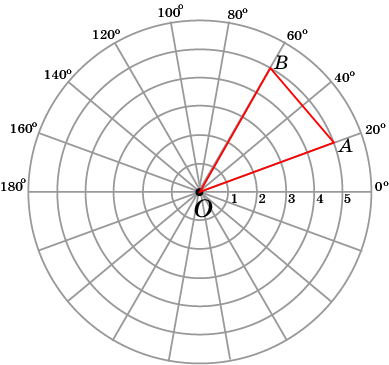 [Speaker Notes: В режиме слайдов ответы появляются после кликанья мышкой]
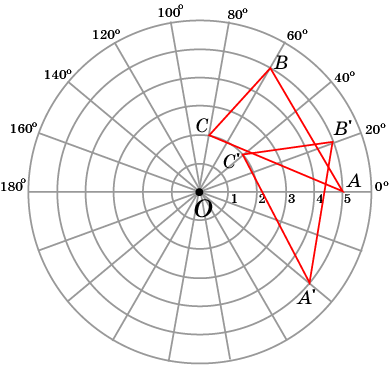 Ответ:
Упражнение 8
Изобразите треугольник, полученный из треугольника ABC поворотом вокруг точки O на угол 40о по часовой стрелке.
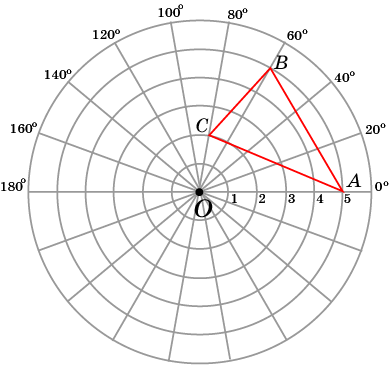 [Speaker Notes: В режиме слайдов ответы появляются после кликанья мышкой]
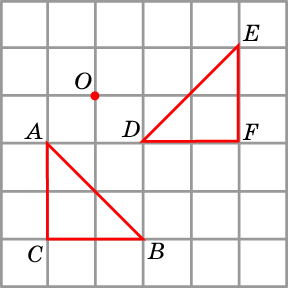 Ответ:
Упражнение 9
Треугольник DEF получен поворотом треугольника ABС на угол 90о против часовой стрелки. Укажите центр поворота.
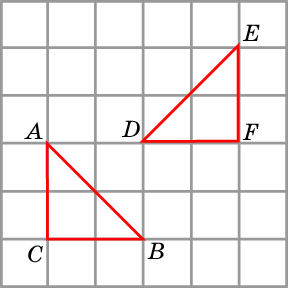 [Speaker Notes: В режиме слайдов ответы появляются после кликанья мышкой]
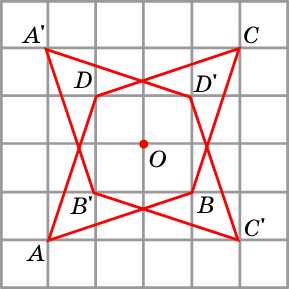 Ответ:
Упражнение 10
Изобразите четырехугольник, полученный поворотом четырехугольника ABCD вокруг точки O на угол 270о против часовой стрелки.
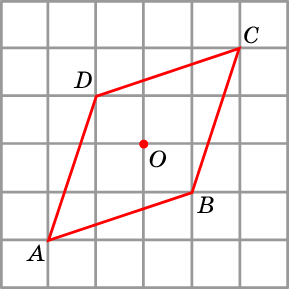 [Speaker Notes: В режиме слайдов ответы появляются после кликанья мышкой]
Упражнение 11
На какой угол нужно повернуть прямую, чтобы полученная прямая была: а) перпендикулярна исходной; б) параллельна исходной.
Ответ: а) 90о;
б) 180о.
[Speaker Notes: В режиме слайдов ответы появляются после кликанья мышкой]
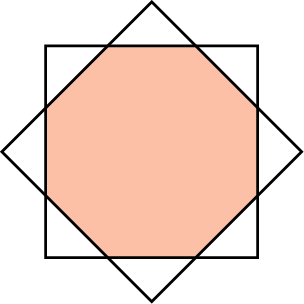 Ответ: Правильный восьмиугольник
Упражнение 12
Квадрат повернули вокруг точки пересечения диагоналей на угол 45о. Какая фигура является общей частью полученного и исходного квадратов?
[Speaker Notes: В режиме слайдов ответы появляются после кликанья мышкой]
Упражнение 13
Какие фигуры, изображенные на рисунке, при повороте переходят сами в себя? Укажите углы поворота.
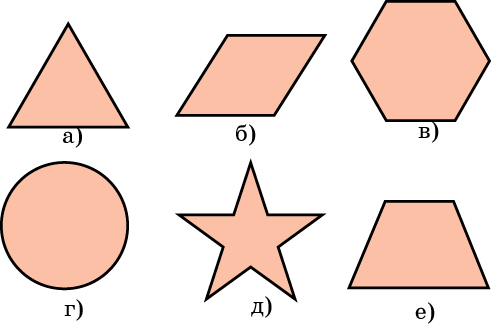 Ответ: а) 120о;
б) 180о;
в) 60о;
г) произвольный угол;
д) 72о.
[Speaker Notes: В режиме слайдов ответы появляются после кликанья мышкой]
Упражнение 14
Центром симметрии какого порядка является точка пересечения диагоналей: а) прямоугольника; б) квадрата; в) правильного пятиугольника?
Ответ. а) 2-го порядка.
б) 4-го порядка.
в) 5-го порядка.
[Speaker Notes: В режиме слайдов ответы появляются после кликанья мышкой]
Упражнение 15
Симметрией какого порядка обладают снежинки?
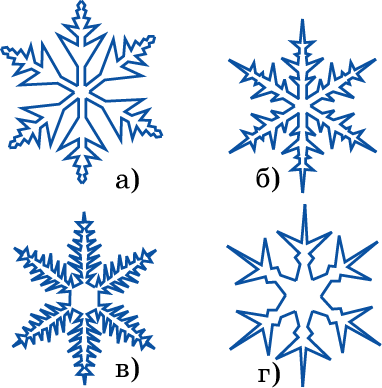 Ответ: 6-го порядка.
[Speaker Notes: В режиме слайдов ответы появляются после кликанья мышкой]
Упражнение 16
Центром симметрии какого порядка является точка O для восьмиугольника, изображенного на рисунке?
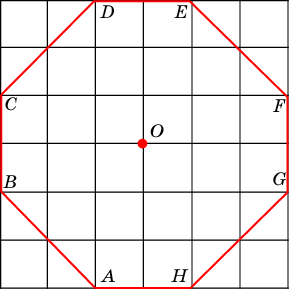 Ответ: Четвертого.
[Speaker Notes: В режиме слайдов ответы появляются после кликанья мышкой]
Упражнение 17
Центром симметрии какого порядка является точка O для многоугольника, изображенного на рисунке?
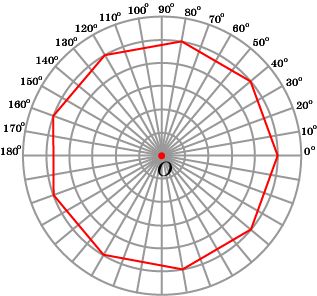 Ответ: Девятого.
[Speaker Notes: В режиме слайдов ответы появляются после кликанья мышкой]
Упражнение 18
Центром симметрии какого порядка является точка O для звездчатого многоугольника, изображенного на рисунке?
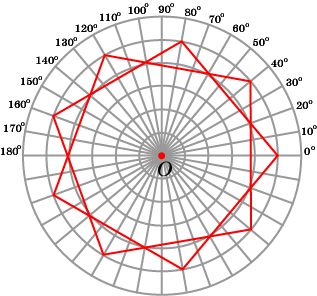 Ответ: Девятого.
[Speaker Notes: В режиме слайдов ответы появляются после кликанья мышкой]